Preparation a concept for the implementation of a Timber Supply Outlook Study for Ukraine
Prepared by Liubov Poliakova
What is «Timber Supply Outlook Study»?
Wy TSOSU is needed?
Forestry is not considered as the priority areas at Governmental level
Existence of  numerous problems with access to raw material for wood processing enterprises
Ukrainian forestry does not pay proper attention to transport logistics
A pending issue of regulating timber trade
A lot of “gaps” in wood processing chain permits to use and process at least “gray” raw material 
On-going war and war consequences already today make things even more difficult
Ukrainian experts have no experience in conducting outlook studies of this complexity
What is needed?
Appropriate modeling methodology to be applied for TSOSU
Description of possible policy scenarios
Useful steering parameters - 1
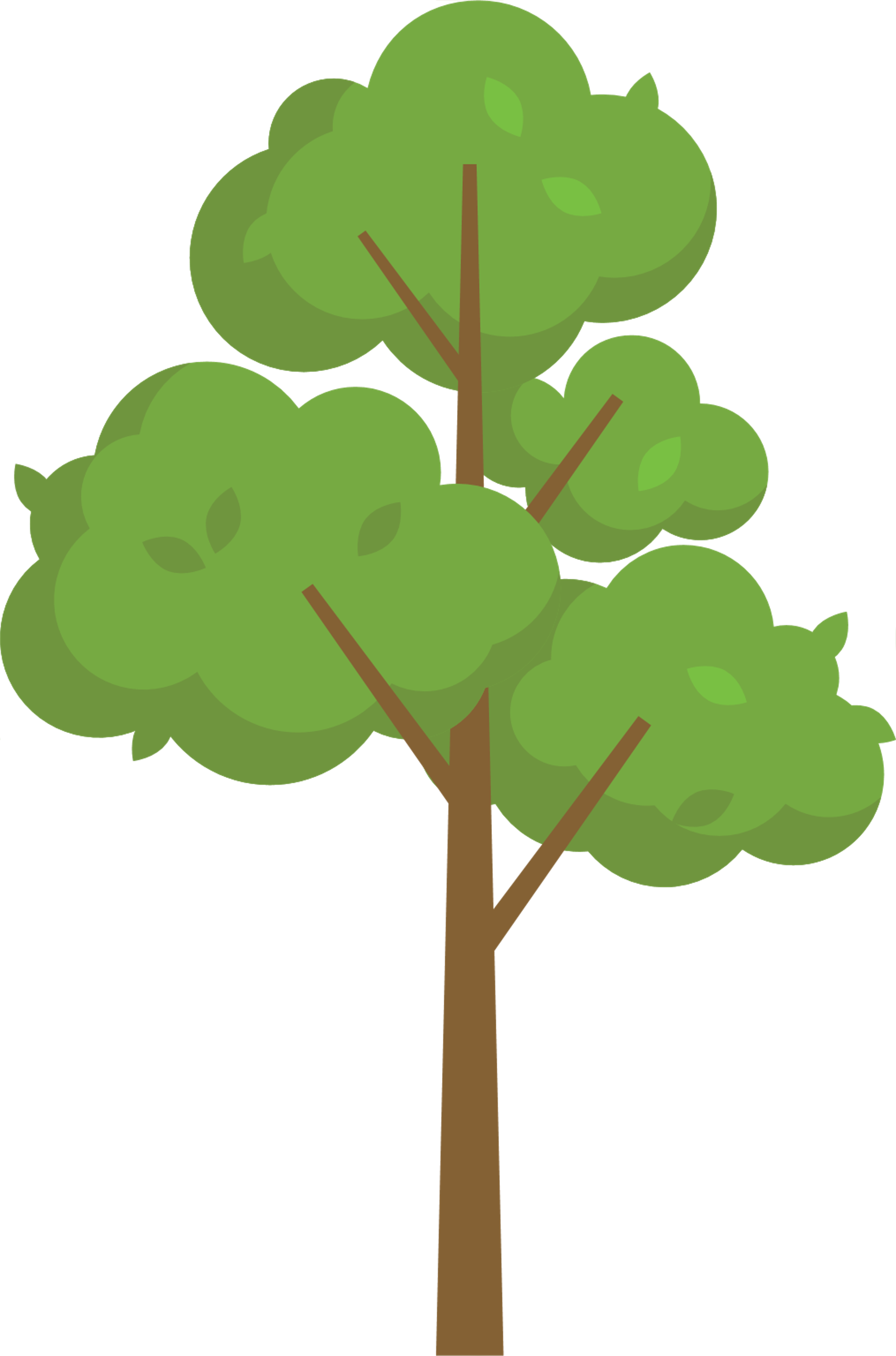 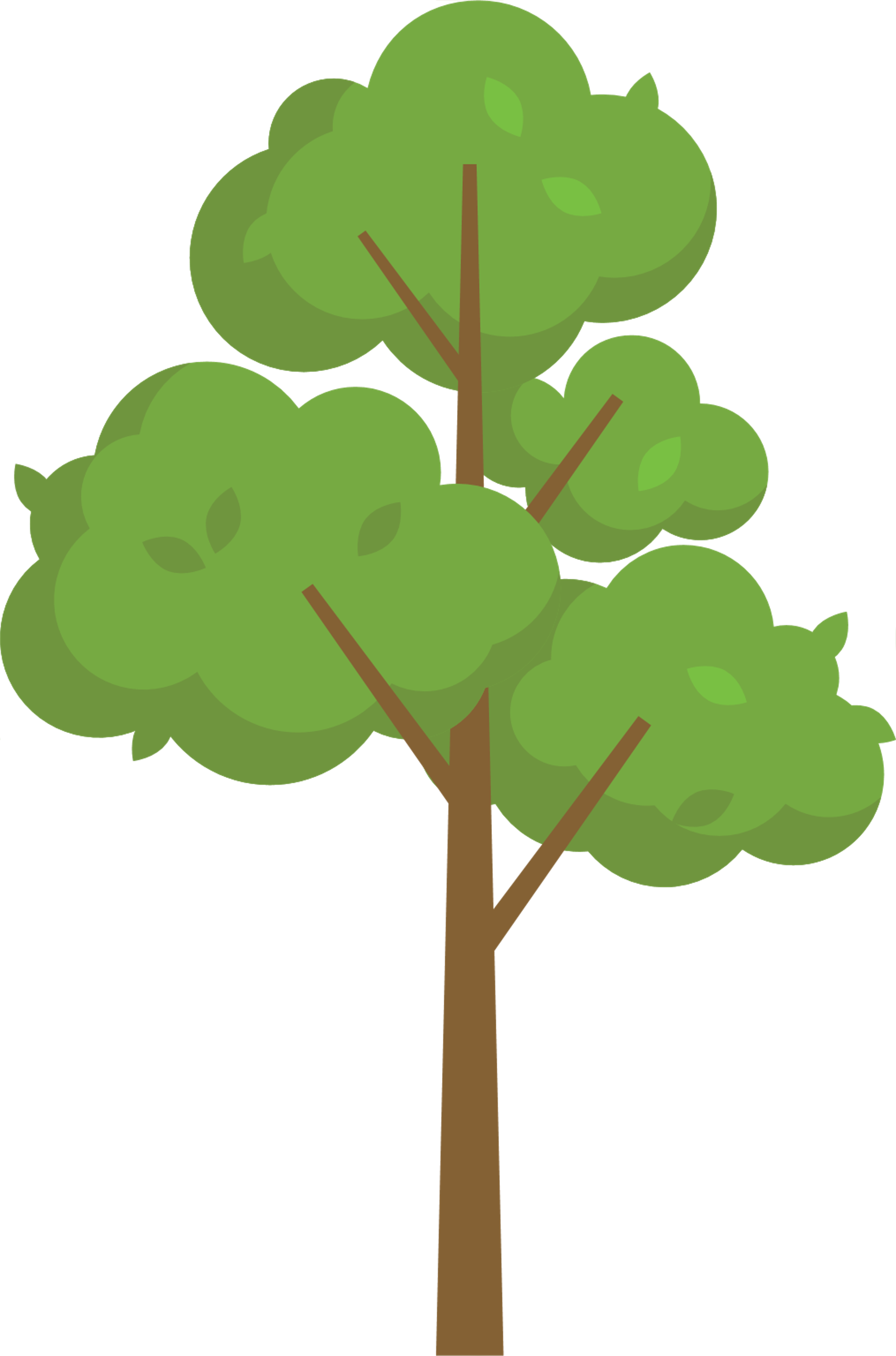 Useful steering parameters - 2
Existing information for the modeling
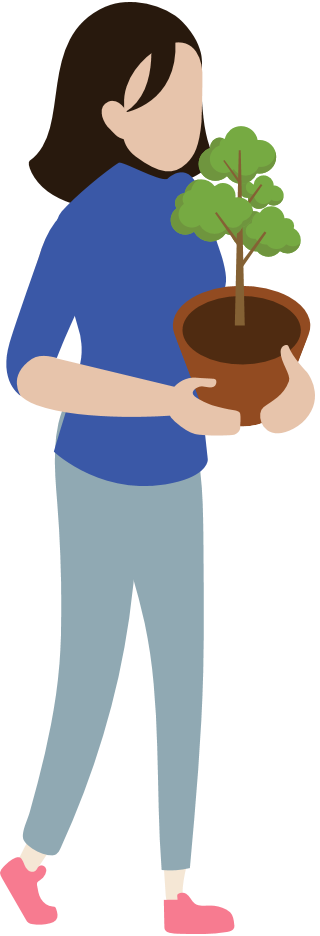 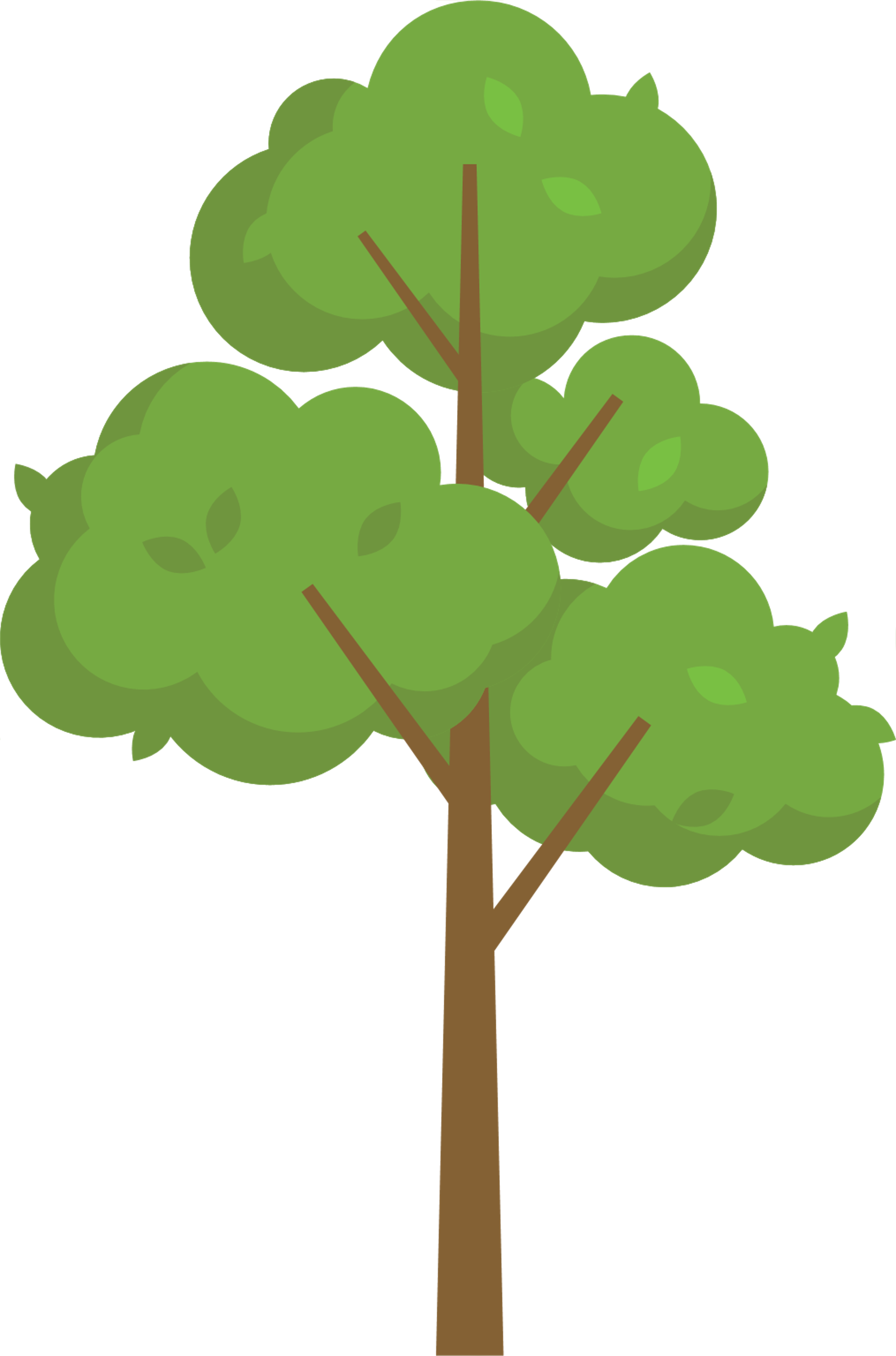